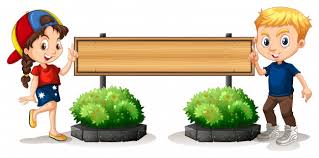 anggota  
badan
Pangajaran 1
1
ngaran anggota badan
2
cara ngarawat anggota badan
3
latihan ngalengkapkeun kalimah
1
ngaran  anggota badan
ngaran anggota badan
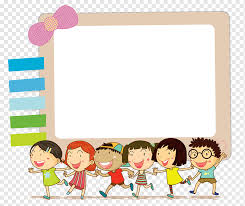 sirah = mastaka
tarang = dahi
ceuli =  cepil
panon = soca
pangambung
pipi = damis
gado = angkeut
biwir =  lambey
panangan
taktak
ramo =  réma
sampéan
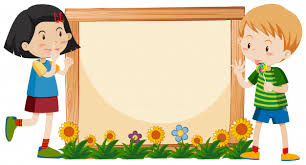 ngaran ramo = jari
jajangkung
jariji
cinggir
curuk
jempol
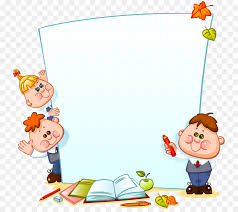 jumlah ramo panangan abdi aya sapuluh
ramo nu pangalitna disebut cinggir
ramo nu pangpondokna disebut jempol
ramo nu pangjangkungna disebut jajangkung
ramo nu sok dipaké nunjuk disebut curuk 
ramo nu sok dipakéan ali (cincin) disebut jariji
2
ngenalkeun kagunaan anggota badan
pangambung kanggo ngambung, kanggo napas
sampéan kanggo jalan, lulumpat, najong bal
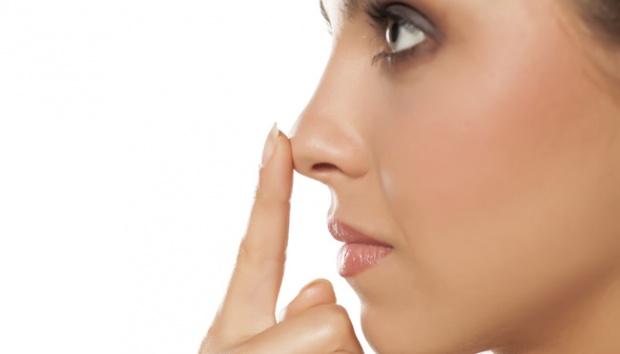 cepil kanggo mirengkeun, ngadangu
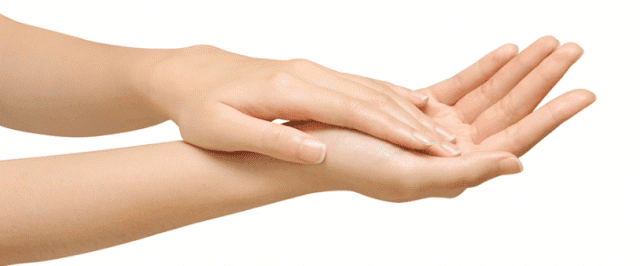 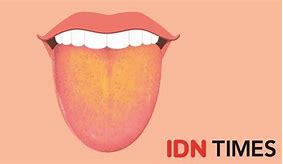 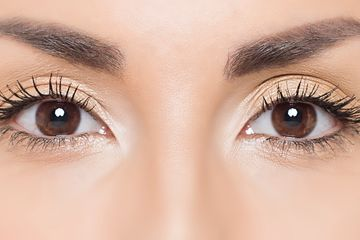 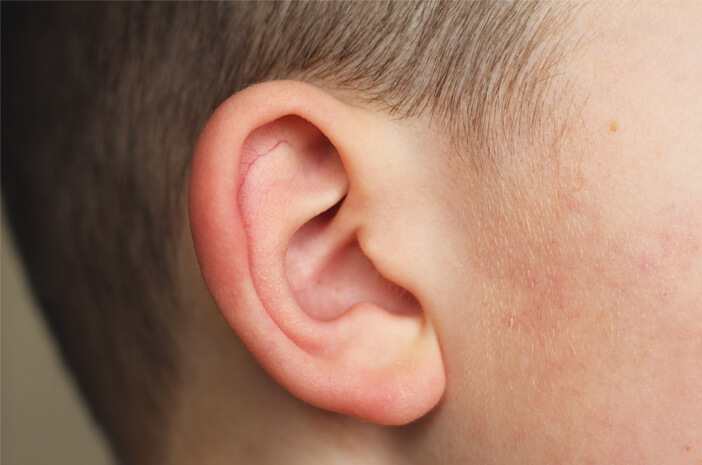 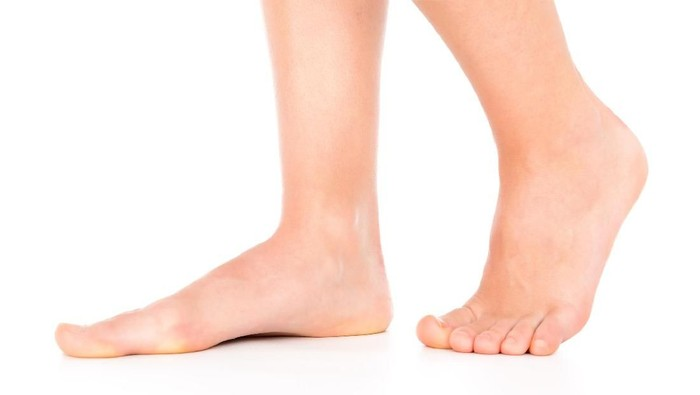 panangan kanggo nyepeng, kanggo nulis, kanggo dahar, tuang
soca kanggo ningali
létah kanggo ngecap rasa (amis, asin , pait, lada, aseum.
3
cara ngarawat anggota badan
isuk jeung soré kudu mandi maké sabun
ngosok waos maké sikat sareng odol
sangkan urang séhat urang kudu
kuku nu panjang kudu dipotong
ngarawat anggota 
badan
maké baju kudu nu beresih
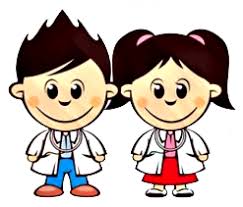 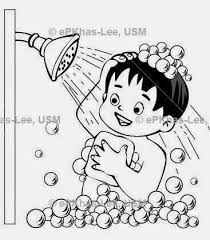 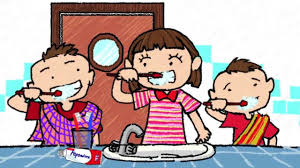 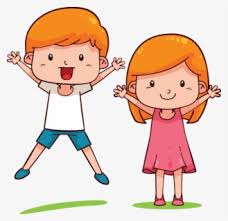 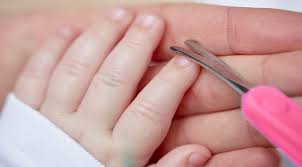 latihan
ngalengkepan kalimah
4
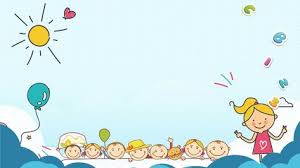 lengkepan kalimah di handap ieu!
soca abdi aya  dua
nu kénca katuhu
sampéan abdi  dua maké  ________  anyar.
cepil abdi  dua  ulah lepat ______
lambey anu manis ulah lepat _______
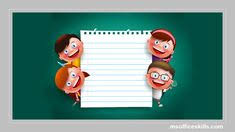 hatur nuhun
tetep semangat
 jaga kaséhatan
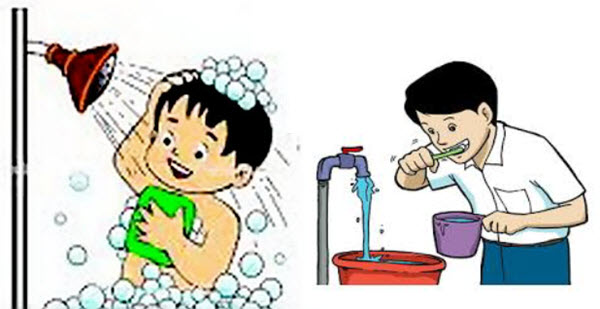